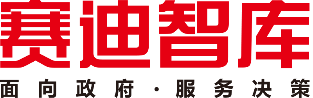 2020年我国区域制造业营商环境白皮书
中国电子信息产业发展研究院
 二〇二一年三月
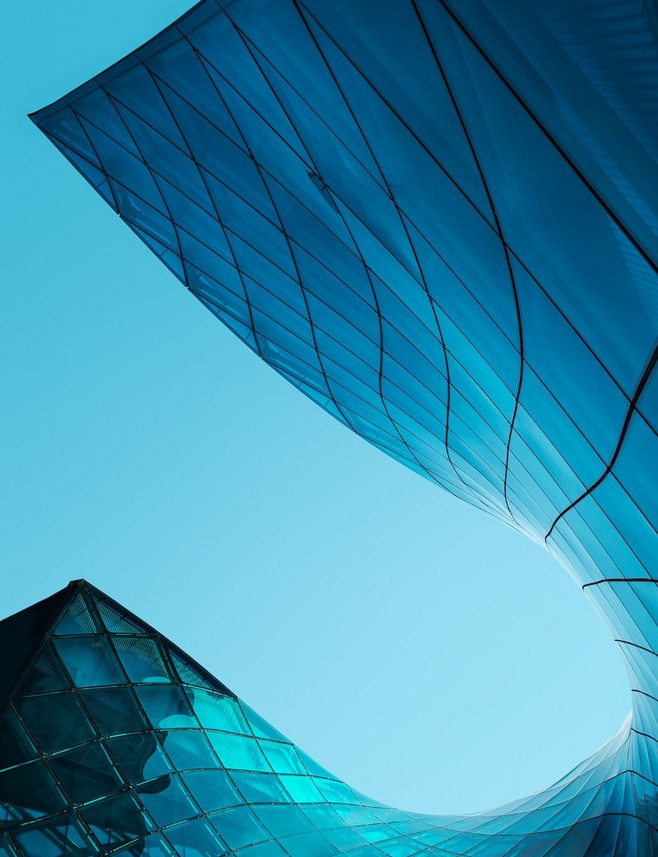 我国制造业营商环境评价基本情况
研究背景
营商环境国内外实践情况
目录
目录
疫情前后制造业营商环境调查情况
关于改善制造业营商环境的几点思考
01
研究背景
研究背景
营造稳定公平透明、法治化、可预期的营商环境，是培育引资竞争新优势、加快实现制造业高质量发展的重中之重。良好营商环境能够显著降低制度性交易成本，有效稳定投资者预期，广泛聚集经济资源要素，是推动经济高质量发展的必要条件。制造业是国家竞争力的重要体现，也是对营商环境最敏感的领域。如何衡量制造业营商环境？如何找准优化营商环境的“发力点”？
当前，我国经济社会发展面临复杂严峻形势，打造市场化、法治化、国际化营商环境是落实中央提出的构建“国内国际双循环”新发展格局要求的重要举措。
——习近平总书记在2020年7月21日企业家座谈会上的讲话

持续优化市场化法治化国际化营商环境。
         ——关于制定国民经济和社会发展第十四个五年规划和2035年远景目标的建议

深化简政放权、 放管结合、 优化服务改革， 全面实行政府权责清单制度， 持续优化市场化法治化国际化营商环境……完善营商环境评价体系 。                      ——《中华人民共和国国民经济和社会发展第十四个五年规划和2035年远景目标纲要》第二十二章 提升政府经济治理能力—第二节 构建一流营商环境
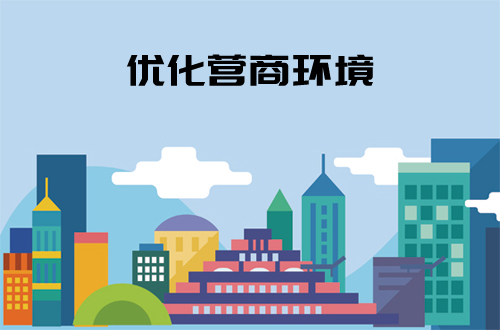 02
营商环境国内外实践情况
世界经济论坛，从1979年开始，每年发布年度《全球竞争力报告》。
世界银行从2003年开始，每年发布《营商环境报告》。
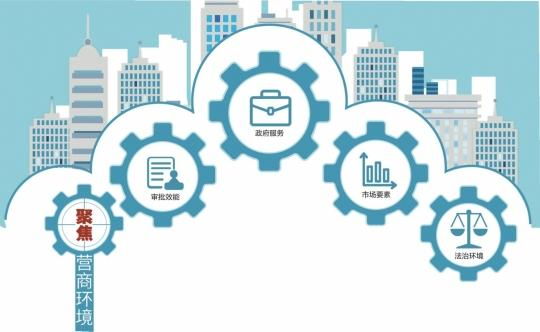 营商环境评价的国际实践
国际组织方面
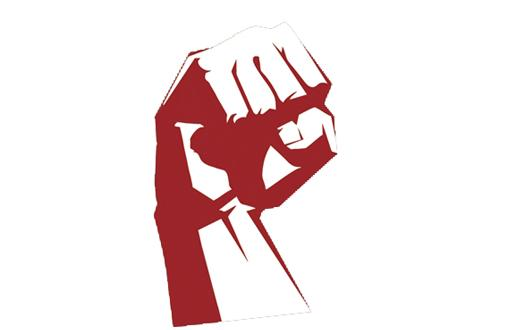 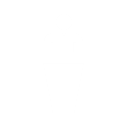 法国，对标世界银行《营商环境报告》，基于自身国情，由法国商务投资署推出本土化《法国吸引力报告》。
俄罗斯，由战略倡议署从2014年开始，对各联邦主体开展投资环境报告，并发布《地区投资环境国家排名》。
印度，由工业政策与促进局从2015年开始，参照世界银行营商环境评价项目，推出《印度营商便利度排名》。
国际实践
各国政府方面
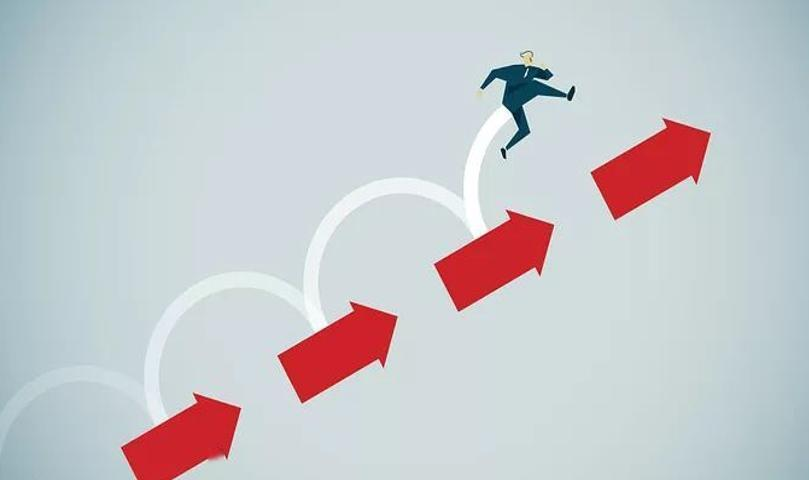 2020年
我国营商环境评价制度
2019年
2018年
2018年
持续推进
5月，中共中央、国务院印发《关于新时代加快完善社会主义市场经济体制的意见》，明确落实《优化营商环境条例》，完善营商环境评价体系，实施在全国范围开展营商环境评价，加快打造市场化、法治化、国际化营商环境。
10月，国家发展改革委发布了《中国营商环境报告2020》。
确立完善
10月，国务院颁布《优化营商环境条例》，并于2020年1月1日期正式实施。条例第八条明确“国家建立和完善以市场为主体和社会公众满意度为导向的营商环境评价体系，发挥营商环境评价对优化营商环境的引领和督促作用”，中国特色营商环境评价制度以行政法规形式予以明确。
实践探索
7月，国办印发《关于成立国务院推进政府职能转变和“放管服”改革协调小组的通知》；8月，国办印发《全国深化“放管服”改革转变政府职能电视电话会议重点任务分工方案》；10月，国办印发《关于聚焦企业关切进一步推动优化营商环境政策落实的通知》。
启动工作
1月3日，国务院常务会议明确，国家发改委牵头，借鉴国际经验，抓紧建立营商环境评价机制，逐步在全国推行。
我国各地优化营商环境的创新政策和举措
精简投资审批事项。加快行政许可事项清理、精简审批材料、优化行政审批流程，简化企业生产经营审批。
推进商事登记制度改革。推进“证照分离”改革，进一步缩短企业开办时间，提升涉企服务的质量和效率
开展互联网+政务服务。利用信息化技术，建立规范政务服务标准，实现政府服务“一网、一门、一窗”通办。
简化投资审批流程
放宽市场准入标准。通过放宽企业投资准入标准、促进外商投资等举措激活市场主体活力。
深化海关通关一体化改革。运用各类通关便利化措施，切实提升贸易便利化水平。
实施减税降费改革。着力降低企业生产经营成本，进一步落实减税降费政策，支持实体经济发展。
提升贸易便利化水平
加快信用体系建设。各地持续加强诚信政府建设，不断完善市场信用体系。
提升行政执法监管能力。创新监管理念和方式，进一步提升行政执法监管能力。
加大知识产权保护力度。推进知识产权保护体系建设，为大众创业万众创新提供良好环境。
营造更加公平的竞争环境
加大土地要素供给。构建“亲”“清”政商关系，根据企业需求提出合理化用地建议，保障工业用地需求。
为高层次人才提供更加优质服务。各地创新人才落户、生活配套、上学、就医等服务工作。
改善企业融资环境。各地综合运用加大企业信贷支持、创新金融产品、加大中小微企业融资支持力度等方式，改善企业融资环境。
创新要素供给方式
03
我国制造业营商环境评价基本情况
营商环境与制造业营商环境
制造业大国，与西方（服务业为主）主导下的世界银行营商环境评价体系应有所区别，制造业营商环境与其他行业营商环境的不同之处：
制造业的重资产属性，搬迁（关闭）成本较高，影响较大；
制造业审批面临产业政策、环保政策、资源要素等方面的制约；
制造业面临空间运输约束、人才吸引力不足等方面的问题。
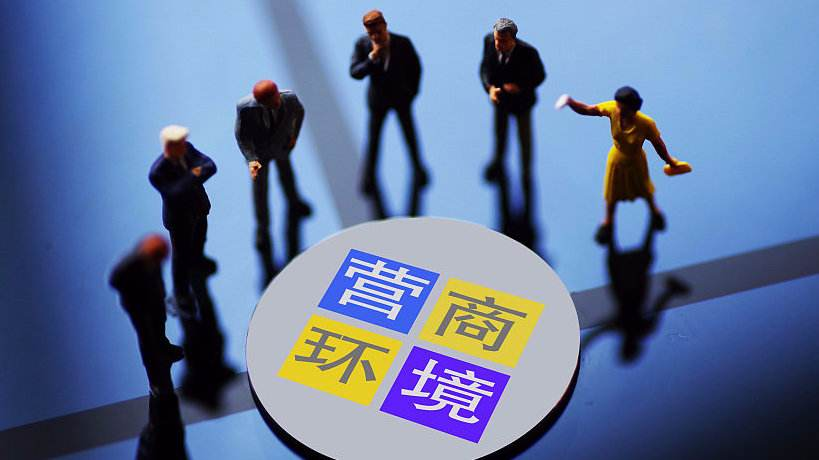 指标体系构建
综合考虑世界银行《营商环境报告》评价指标，结合我国制造业发展的特色，本文构建完善了一套适用于评价制造业营商环境的指标体系，包括政策环境、创新环境、要素成本以及基础设施等四个维度，遵循指标体系的系统性、数据的可获得性、可比性原则，选择了16个具体指标进行综合评价。
维度一：政策环境
维度二：创新环境
维度三：要素成本
维度四：基础设施
制造业生产要素成本是影响企业生产经营的直接因素，本文要素成本评价包括融资成本、用能成本、用地成本、用工成本等四个指标，具体为：执行基准利率及以下贷款利率浮动区间占比、平均销售电价、省会城市工业用地价格、制造业城镇单位就业人员平均工资。
基础设施是优化营商环境的基本条件，本文基础设施评价包括交通设施、网络设施、企业信息化、环境质量等四个指标，具体为：交通系数、互联网普及率、两化融合水平、空气质量
政策环境是制造企业最关心的营商环境指标之一，本文政策环境维度包括政策落实、税收负担、市场活力、企业服务四个方面，具体为：受国务院“对真抓实干成效明显”奖励项数、行政事业性收费和罚没收入占地方一般公共预算收入比重、私营和外资工业企业收入占比、企业开办天数
创新是引领发展的第一动力，本文创新环境评价包括企业创新投入、创新人员投入、全社会创新投入、创新产出能力等四个指标，具体为：工业R&D经费投入强度、工业R&D人员投入强度、科学技术支出占地方一般公共预算支出比重、单位R&D经费发明专利授权数
数据来源与及方法
我国制造业营商环境评价指标体系
总体情况：全国制造业营商环境整体持续向好
广东、浙江、江苏等沿海地区经过多年发展，制造业发展所需的政策环境、创新环境和基础设施等优势明显，三地制造业营商环境综合得分均达到85及以上，分别为87.18、86.31、85.00，处于第一梯队。
上海、北京等地近年来土地价格、人员工资等要素成本不断上升，制造业发展空间受限，整体得分弱于第一梯队。
中部安徽、湖北和湖南等地，近年来不断优化制造业营商环境，成效显著。
新疆、青海、甘肃、内蒙古、黑龙江和云南等在成本方面具有优势，但政策环境、创新环境和基础设施等方面“欠账”较多，拖累整体表现。
制造业营商环境分项评价情况：
分项评价结果——政策环境
东部沿海地区优势延续，中部三省表现亮眼。
上海、浙江、江苏、广东四个东部沿海省市在政策环境方面表现依然突出，排名前4位。
湖南、湖北、安徽三个中部省份排名也进入前8位，良好的政策环境成为其制造业发展优势。其中，湖南排在全国第5位，这与其近年来大力推进政务服务、投资贸易和生产经营环境改善等工作密不可分，其推出的“一件事一次办”政策实现了真正的“最多跑一次”。2018年，湖南省衡阳市、宁乡市优化营商环境的典型经验得到国务院第五次大督查通报表扬。2019年，由于在促进外资增长等优化营商环境政策方面成效明显，湖南省作为仅有的六个省市之一受到国务院表彰。
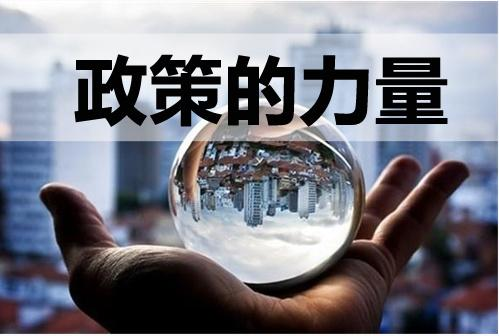 分项评价结果——创新环境
东部地区不再“一枝独秀”，部分省份后来居上。
创新环境方面排名前10的有7个东部省份，安徽、重庆、湖北等中西部省份进入前10。
分省市来：
北京第一，得分91.12，且是唯一一个超过90分的地区。
安徽、重庆、湖北近年来重点发展新型显示、电子信息、汽车等高新技术行业，创新资源与人才集聚优势开始显现。其中，安徽政府勇于突破，招引并扶持京东方、长鑫存储、蔚来汽车、科大讯飞等企业做大做强，创新环境日益优化。
东北地区人才软环境整体状况不佳，近年来无法吸引大量优秀人才，本地人才也在不断流失，制造业创新乏力。
创新
环境
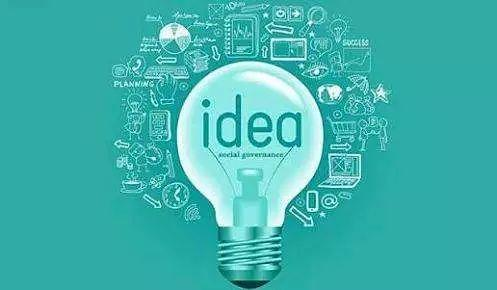 分项评价结果——要素成本
西部地区优势凸显，东北地区优势渐失。
要素成本得分排名前8位的省份均位于中西部。其中，山西是唯一的中部省份。山西近年来充分挖掘区位优势、资源优势，持续推动制造业高质量发展，出台政策降低实体经济成本，工业用能、用地等成本下降显著，综合得分排名第一。
总体来看，要素成本得分最高（山西）和最低（上海）仅有21分之差，与其他三个维度指标相比，地区之间要素成本差异较小，制造业营商环境差异更多体现在创新、政策和基础设施建设的优劣，这也是中西部地区难以单纯通过成本优势吸引投资的重要原因之一。
政策
环境
创新
环境
基础
设施
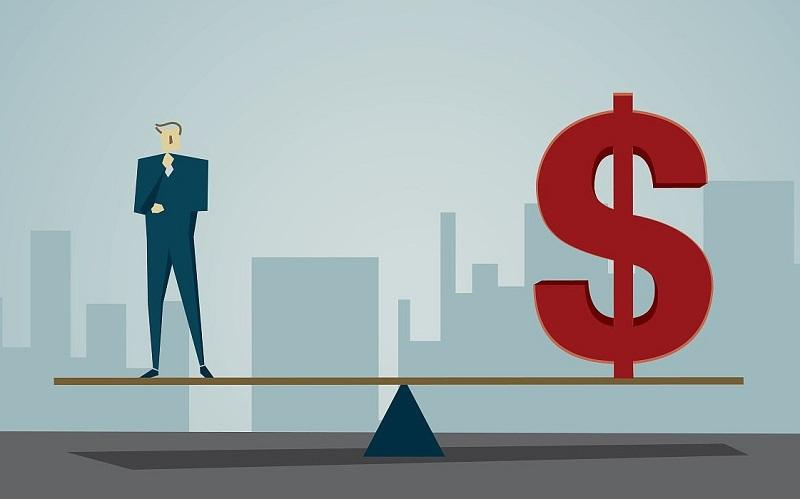 分项评价结果——基础设施
东部地区优势明显，其他地区仍需“补课”。
上海、北京、广东、浙江、福建、天津、江苏、山东8个东部省份在制造业基础设施方面表现最好，位于所有地区基础设施得分前8位。东部地区基础设施建设相对完善，路网密度、两化融合水平、互联网普及率较高。
紧随其后是重庆和辽宁两个地区，得分都超过80分。近年来，两地不断加大投资，基础设施逐步完善。其中，重庆市大力推进信息基础设施等“新基建”，2019年两化融合水平排名全国第6。截至2019年底，辽宁省高铁通车里程居于全国前列，达到2033公里。
政策
环境
创新
环境
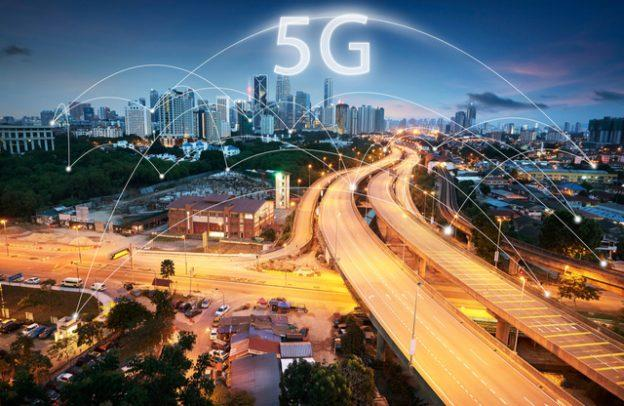 优劣势情况——各地区的优势
找出各省市在全国竞争力最强的3个指标，即优势指标，以便于指导各个地区依托基础和资源，进一步强化优势，支撑营商环境不断改善。
东部地区多个指标全国领先，其中更重视以加强科技创新投入和优化政府服务来带动营商环境改善;中西部地区在继续夯实要素成本优势的同时，在创新、政策等方面也不断发力，多个指标脱颖而出；东北地区也开始重视创新能力的提升以及用工、资金等要素成本的下降。
优劣势情况——各地区的劣势
找出各省市在全国竞争力最弱的3个指标，即劣势指标，以便于指导各地区找准短板和弱项，有针对性地促进营商环境不断改善。
东部地区要素成本处于较高水平；中部地区多数省份尚未实现工业化，更应重视要素成本上涨问题；西部和东北地区不能单纯依赖降低要素成本吸引产业，必须通过强化新型基础设施，加大创新投入力度，来推动营商环境的整体改善。
04
疫情前后制造业营商环境调查情况
基本情况
总体来看，制造企业对国内营商环境认可度较高。调查结果显示，制造企业对全国营商环境的综合评分达到7.5分，其中，61%的企业认为在8分及以上，整体认可度较高。近年来，我国各级政府高度重视相关工作，营商环境持续优化，尤其是在疫情防控和企业复工复产中的一系列惠企助企政策与国外形成鲜明对比，制造企业对营商环境的满意程度改善较为明显，从与疫情之前对比来看，仅有17%的企业认为营商环境变差；从企业理想的营商环境最佳地区来看，62%的企业认为我国营商环境最好，远高于世界其他地区。
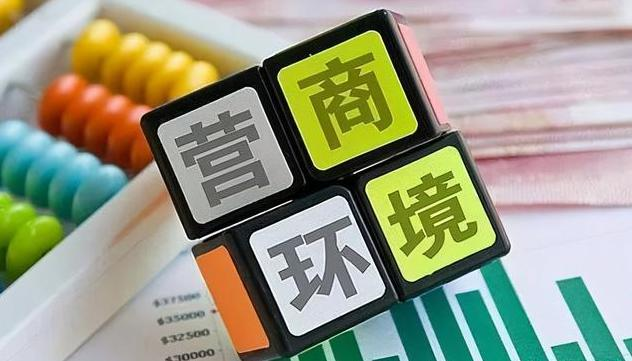 2020年7月开始，对除西藏、新疆、海南之外全国其他省制造企业进行了问卷调查，共发放问卷1000份，收到有效问卷951份。分地区看，企业覆盖了东、中、西、东北四大区域，承东启西的中部地区是此次问卷调查的重点，合计占比达到50%。
分行业看，调查企业涉及28个大类行业，几乎涵盖所有制造行业。其中，通用和专用设备、汽车、电子、金属制品、化工、医药、食品、纺织等行业合计占比达到73%。
分企业规模看，涵盖大中小微各类企业，其中，中小微企业合计占比87%。
分企业性质看，中民企占比达到57%。
结构性问题仍需重视——四个“低于”
分区域来看，制造业欠发达地区对营商环境的评价低于发达地区。浙江、四川、江苏、湖南、福建、广东等制造业大省的企业对营商环境综合评分均超过7.5分，明显高于其他地区。59%的企业认为营商环境最好的省份为广东、浙江、江苏、山东等东部省份。
分企业规模来看，微型企业对营商环境的评价远低于其他类型企业。大、中、小型企业对营商环境的评价分别为7.6、7.6、7.5分，差别不大。微型企业的评价较低，仅为6.6分。从与疫情之前对比来看，大、中、小型企业中认为变好的企业分别占44%、51%、45%，微型企业获得感依然最低，仅为33%。。
分企业性质来看，国内企业对营商环境的评价低于外企。国有企业和民营企业对营商环境的评价相差不大，外企对国内营商环境的满意程度显著高于上述两种类型企业。从与疫情之前对比来看，认为营商环境变差的外资企业仍低于国内企业。
分行业来看，劳动密集型行业对营商环境的评价低于技术、资本密集型行业。化纤、造纸、印刷和记录媒介复制、酒饮料等传统劳动密集型行业对营商环境评价较低。从与疫情之前对比来看，选择营商环境变差或没有变化的企业也大多是上述行业。选择变好的企业大多是电气机械、专用设备、医药、计算机通信及其他电子设备等技术、资本密集型行业。
影响因素——政策环境、经营成本
从生产成本来看，制造企业面临的招工难、用工贵、融资难、融资贵问题依然突出。用人成本方面，仅有29%的企业认为人才招聘更加便利。用能成本方面，国家部署了一系列降低企业用能成本的普惠性措施，52%的制造企业认为“下降”。融资成本方面，64%的企业认为获得信贷较疫情之前更难或没有变化，仅30%的企业认为融资成本较疫情之前降低。
从政策环境来看，制造企业整体获得感较强，但同样存在小微企业“获得感”低于大中型企业的现象。77%的企业认为变好，其中大、中型企业评价高于这一比例，分别达到80%和78%，小微企业则低于这一比例。获得政府资助项目或计划方面，受疫情影响，各地面临较大收支平衡压力，但仅有6%的企业认为变差，各地对企业的资助和支持并没有减少。
影响因素——政府服务、公共服务
从公共服务方面看，制造企业对政府服务态度、办事效率、信息化服务满意度不断提升。服务态度、办事效率方面，认为变好的企业分别达到62%和61%，总体评价较高。疫情以来，各级政府颁布了一系列为中小企业纾困的政策，不少企业反映政府部门工作人员“主动上门服务”，帮助企业解决各种困难，企业满意度较高。但这些政策与服务是否能常态化、制度化，是后疫情时代需要关注尚未问题。信息化服务方面，政府公共服务水平有了很大改善，认为“非常好”和“比较好”的企业合计占比超过2/3。
从政务服务方面来看，在全面简政放权改革的大背景下，制造企业成为各地减少审批事项、优化商事登记的“短板”。获得土地审批方面，认为变好或没有变化的企业合计达到96%。获得商事登记资格的便利程度方面，制造企业项目开工前需要发改、环保、国土、规划等多个部门从当地产业准入、节能环保、用地预审等多个方面进行论证，实际审批与办理周期远高于相关部门规定的5个工作日，有的项目全部手续办完甚至需要一年多的时间。
05
关于改善制造业营商环境的几点思考
全国层面建议
建议各地根据地方实际，协同国家税务部门适时调整企业疫情期间享受税收优惠的期限。
加大税费改革力度，推动制造企业增值税两档并一档，实现简单透明的统一税率。
对企业购置设备、研发投入等事项提高征税扣除额度，扩大税费减免范围。
鼓励各地继续减少或免除行政事业性收费，并利用互联网、大数据等手段做到收费项目公开透明。
加强人才培育，
破解制造业发展难题
加快推进产融结合，
解决中小微企业融资难、
融资贵问题
加大税费改革力度，
持续降低企业税费负担
提高要素供给质量，
支撑制造业持续健康发展
以企业满意为中心，
提升公共服务水平
要加强政策引导和落实，更重要的是如何将政策的“理想性”变为助贷机构的“实际性”。
畅通企业融资渠道，建立信息共享平台，通过区块链技术将产业链上下游的数据衔接，加快发展基于生产运营数据的企业征信和线上快速借贷。
提升贸易便利化水平
加快发展职业教育，重点为传统制造领域工人掌握信息化技能提供培训机会。
制定差别化退休年龄政策，为延迟退休人员再就业搭建平台，释放“第二次人口红利”。
营造更加公平的竞争环境
进一步放宽社会资本进入水、石油、天然气、电力、交通、电信等领域的限制。
在土地资源约束愈发凸显的背景下，制定更加科学合理的工业用地政策。
创新要素供给方式
继续提高政府工作人员能力素质和效率，制定严格、合理的行政工作指南和规范。
加快提升政府公共服务信息化水平，增加政务服务网上“一窗受理”、“一网通办”事项，进一步压缩制造企业开办办理时间。
区域层面建议
加大东北地区“放管服”改革力度，激活市场发展活力
提升中西部地区产业承载能力，重塑区域制造业竞争优势
发挥东部地区创新引领作用，打造国际一流营商环境
一是推动新型生产要素向重点中心城市集聚。
二是扩大民营经济占比，形成大中小企业配套发展的产业发展局面。
三是进一步简化企业办事流程，提高办事效率。
一是依托国家级战略承接地建设一批产业转移承接示范区。
二是重点提升产业集聚区创新能力。
三是建设和完善西部国际大通道、一带一路沿线以及与东南亚国家联系的交通基础设施。
一是优化高端人才发展环境。
二是建设国际化产学研合作平台。
三是全面落实准入负面清单，放宽制造领域外资准入限制。